ПОДБЕРИ ЦВЕТ
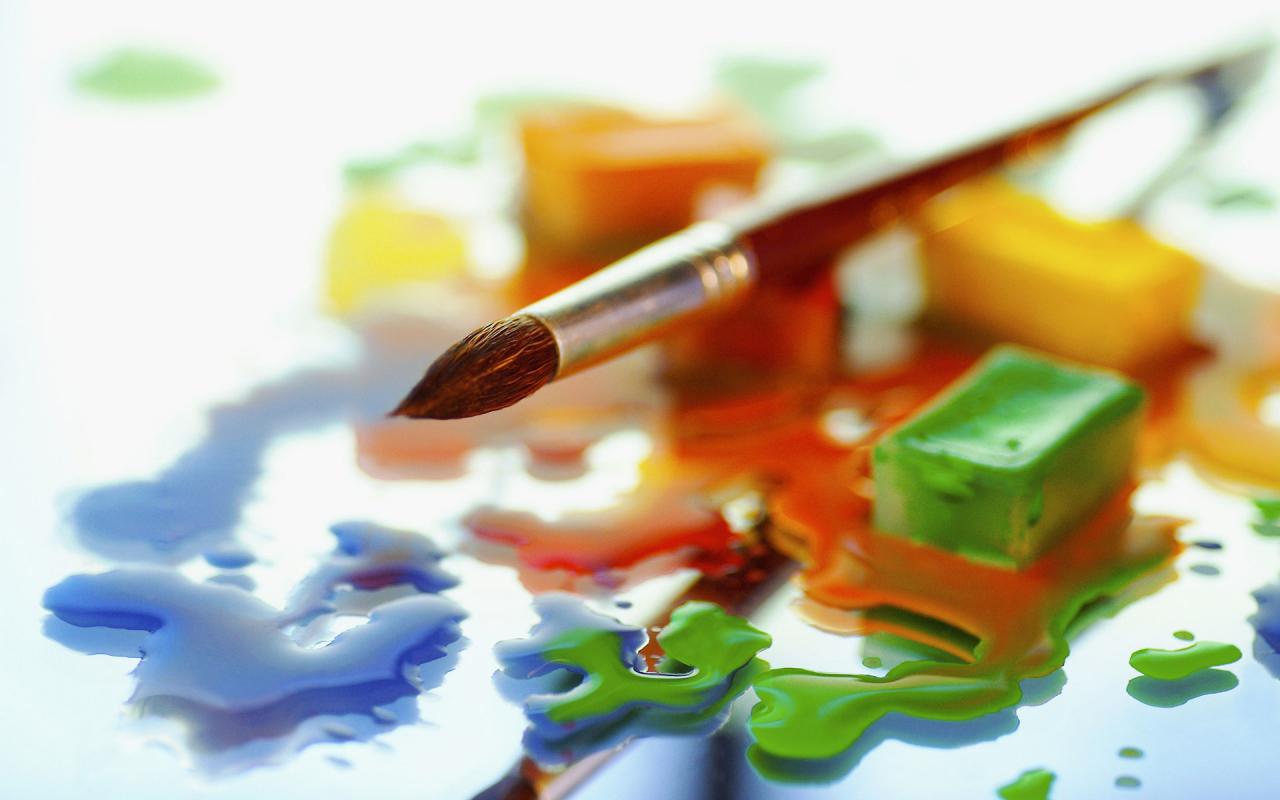 БАКЛАЖАН
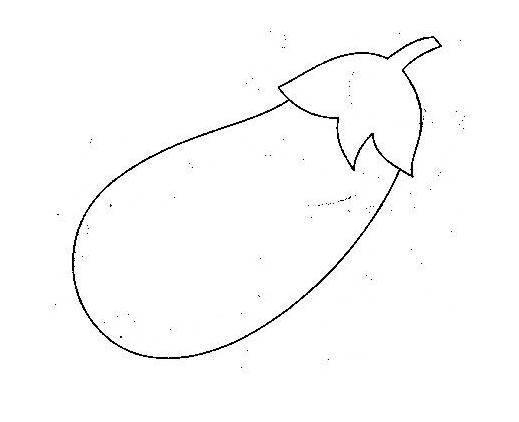 МОЛОДЕЦ!
ГРУША
МОЛОДЕЦ!
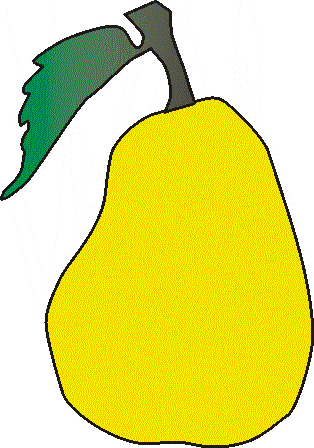 СВЁКЛА
МОЛОДЕЦ!
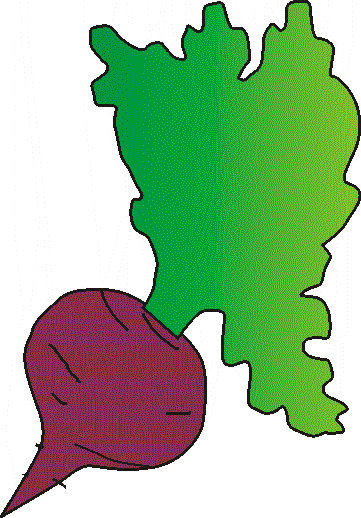 МОРКОВЬ
МОЛОДЕЦ!
АНАНАС
МОЛОДЕЦ!
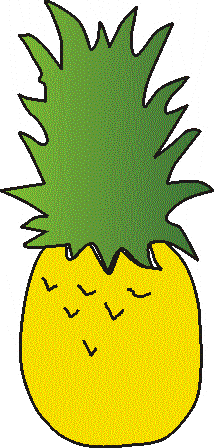 Ты справился с заданием!!!
Презентацию подготовила
Воспитатель ДС №173 «Василёк» 
Фёдорова Валентина Александровна.